Institute Henri Poincare
January 2014
Western University
Canada
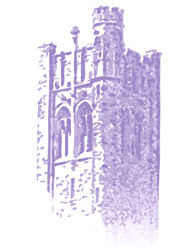 Higher-order Segmentation Functionals:Entropy, Color Consistency, Curvature, etc.
Yuri Boykov                             jointly with
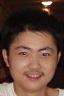 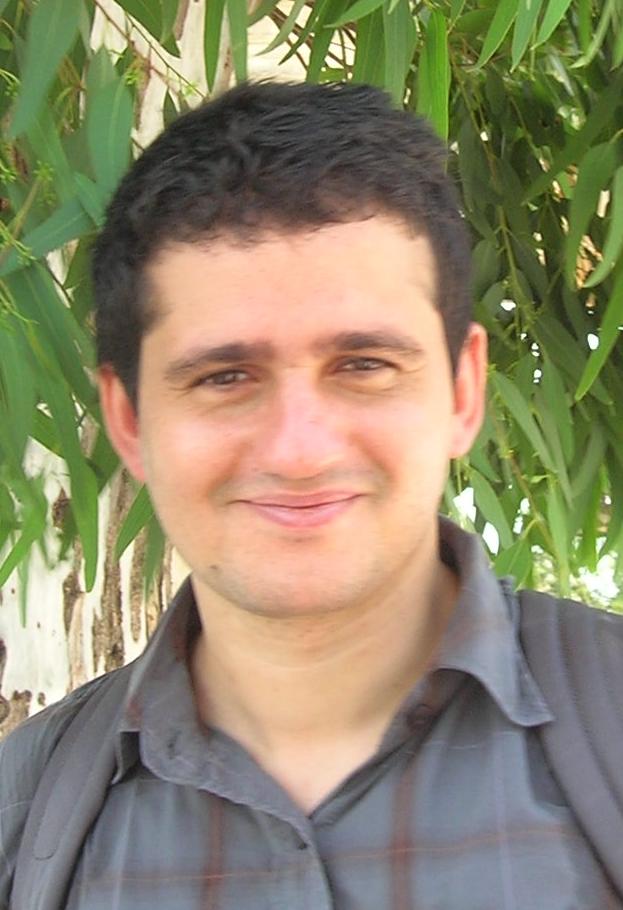 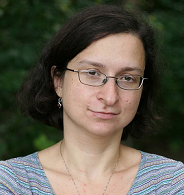 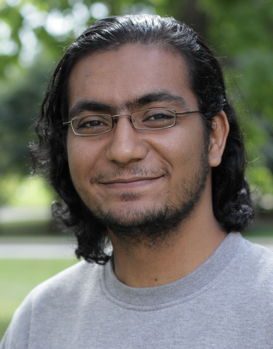 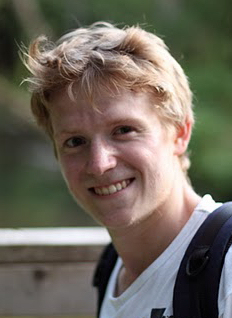 M. Tang
I. Ben Ayed
O. Veksler
H. Isack
A. Osokin
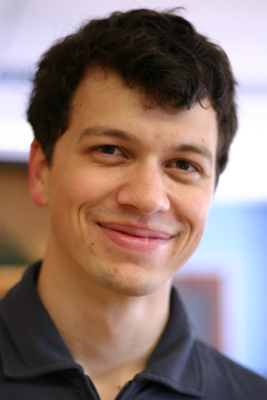 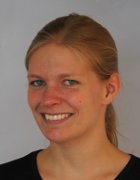 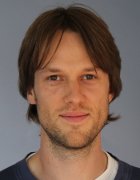 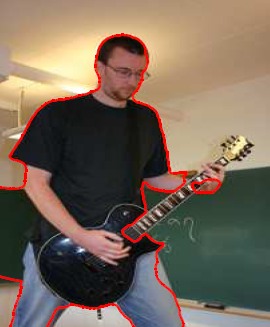 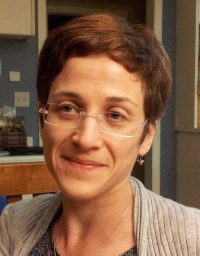 Andrew
Delong
C. Nieuwenhuis
E. Toppe
C. Olsson
L. Gorelick
A. Delong
Different surface representations
continuous 
optimization
mixed 
optimization
combinatorial 
optimization
point cloud
labeling
graph labeling
level-sets
mesh
on complex
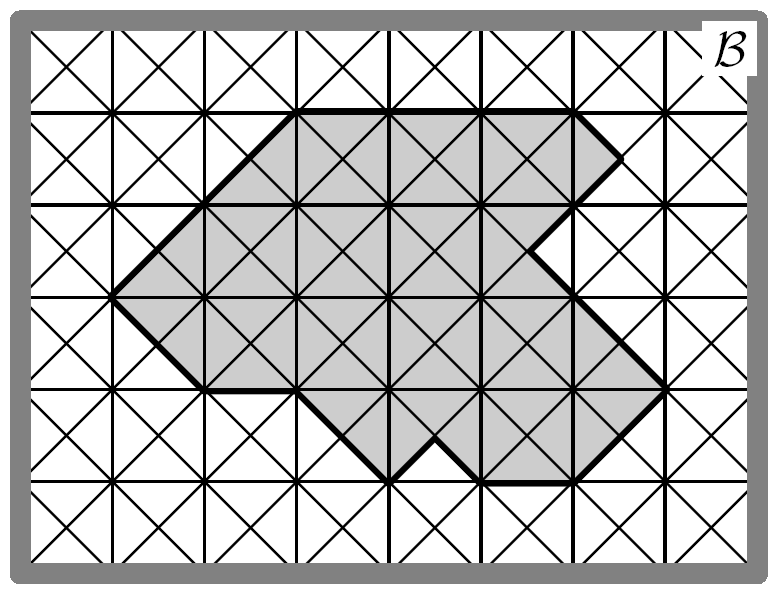 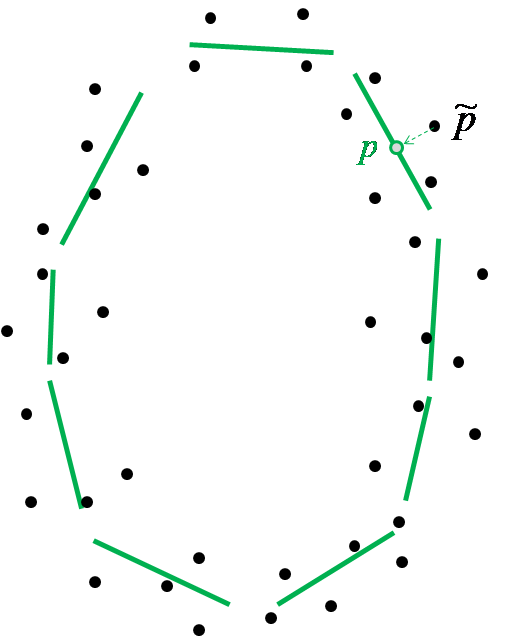 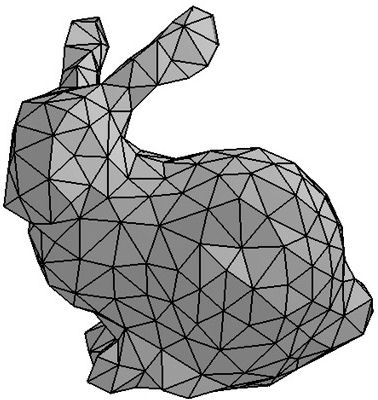 on grid
this talk
combinatorial 
optimization
graph labeling
Implicit surfaces/bondary
on grid
Image segmentation Basics
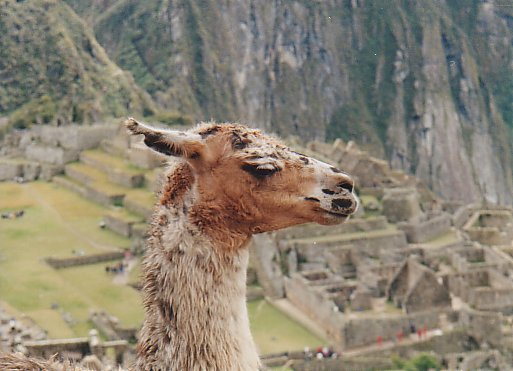 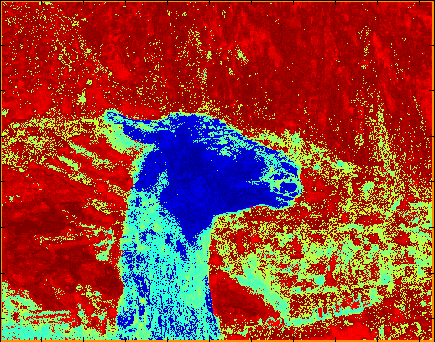 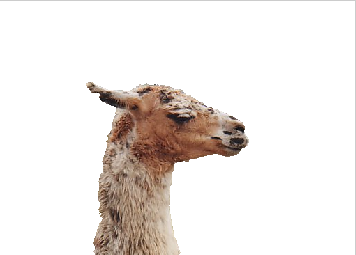 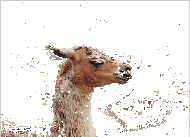 S
4
Linear (modular) appearance of region S
Examples of potential functions  f

 Log-likelihoods

 Chan-Vese

 Ballooning
Basic boundary regularization for  S
pair-wise discontinuities
Basic boundary regularization for  S
second-order terms
quadratic
Basic boundary regularization for  S
second-order terms
Examples of discontinuity penalties  w

 Boundary length

  Image-weighted 
   boundary length
a cut
n-links
t-link
t
t-link
s
Basic boundary regularization for  S
second-order terms
corresponds to boundary length |∂S|
grids [B&K, 2003], via integral geometry
complexes [Sullivan 1994]
submodular second-order energy
can be minimized exactly via graph cuts
[Greig et al.’91, Sullivan’94, Boykov-Jolly’01]
Submodular set functions
Ω
S
any (binary) segmentation energy E(S) 
is a set function E:
Submodular set functions
Ω
S
T
Set function                            is submodular if for any
Significance: any submodular set function can be 
globally optimized in polynomial time 
[Grotschel et al.1981,88, Schrijver 2000]
Submodular set functions
an alternative equivalent definition providing intuitive interpretation:   “diminishing returns”
Ω
S
T
v
Set function                            is submodular if for any
Easily follows from the previous definition:
Significance: any submodular set function can be 
globally optimized in polynomial time 
[Grotschel et al.1981,88, Schrijver 2000]
Graph cuts for minimization of submodular set functions
Assume set  Ω  and 2nd-order (quadratic) function
Indicator variables
Function E(S)  is submodular if for any
Significance: submodular 2nd-order boolean (set) function 
can be globally optimized in polynomial time by graph cuts 
[Hammer 1968, Pickard&Ratliff 1973]
[Boros&Hammer 2000, Kolmogorov&Zabih2003]
Global Optimization
Combinatorial
optimization
Continuous
optimization
?
submodularity
convexity
Graph cuts for minimization ofposterior energy (MRF)
Assume Gibbs distribution over binary random variables

                                                                                       for
Theorem  [Boykov, Delong, Kolmogorov, Veksler   in unpublished book 2014?]

All random variables   sp  are positively correlated  iff  set function  E(S)  is submodular
That is,  submodularity  implies MRF with “smoothness” prior
Basic segmentation energy
segment  region/appearance
boundary smoothness
Higher-order binary segmentation
segment  region/appearance
boundary smoothness
this talk
Curvature    (3-rd order)
Appearance Entropy        (N-th order)
Color consistency             (N-th order)
Convexity     (3-rd order)
Cardinality potentials      (N-th order)
Distribution consistency (N-th order)
Connectivity   (N-th order)
Shape priors   (N-th order)
Overview of this talk
optimization
high-order functionals
block-coordinate descent
[Zhu&Yuille 96, GrabCut 04]
From likelihoods to entropy

From entropy to color consistency

Convex cardinality potentials 
Distribution consistency
From length to curvature
global minimum 
[our work: One Cut 2014]
submodular approximations 
[our work: Trust Region 13, Auxiliary Cuts 13]
other extensions [arXiv13]
Given likelihood models
unary (linear) term
pair-wise (quadratic) term
assuming known
guaranteed globally optimal S
parametric models – e.g. Gaussian or GMM
 non-parametric models - histograms
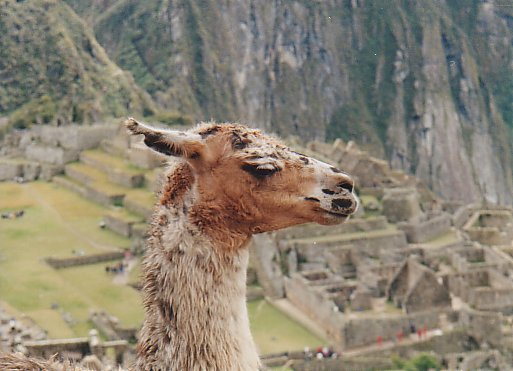 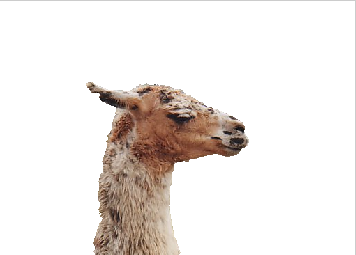 image segmentation, graph cut
[Boykov&Jolly, ICCV2001]
Beyond fixed likelihood models
mixed optimization term
pair-wise (quadratic) term
extra variables
NP hard mixed optimization! 
[Vesente et al., ICCV’09]
parametric models – e.g. Gaussian or GMM
 non-parametric models - histograms
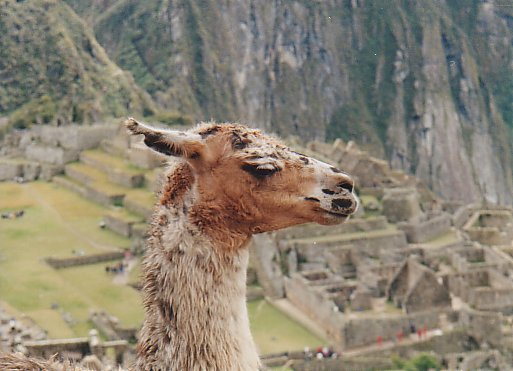 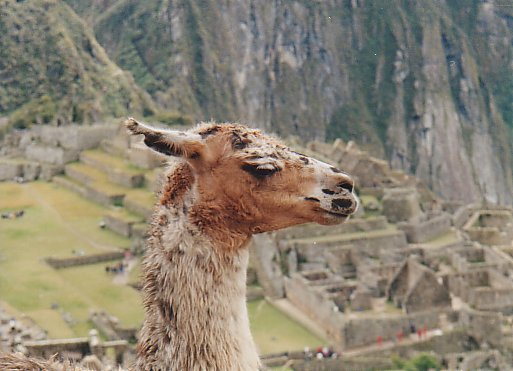 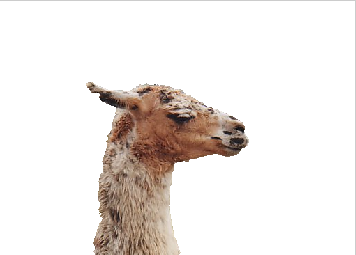 Models  q0  , q1  
are iteratively
re-estimated 
(from initial box)
iterative image segmentation, Grabcut
(block coordinate descent                    )
[Rother, et al. SIGGRAPH’2004]
Block-coordinate descent for
Minimize over segmentation S  for fixed q0  , q1 



Minimize over  q0  , q1   for fixed labeling  S
optimal  S  is computed using graph cuts, as in [BJ 2001]
fixed for  S=const
distribution of intensities in
current bkg. segment     ={p:Sp=0}
distribution of intensities in
current obj. segment   S={p:Sp=1}
Iterative learning of color models(binary case                   )
GrabCut: iterated graph cuts   [Rother et al., SIGGRAPH 04]
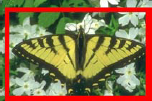 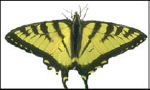 start from models  q0  , q1   
inside and outside some given box
iterate graph cuts and model re-estimation
until convergence to a local minimum
solution is sensitive to initial box
Iterative learning of color models(binary case                   )
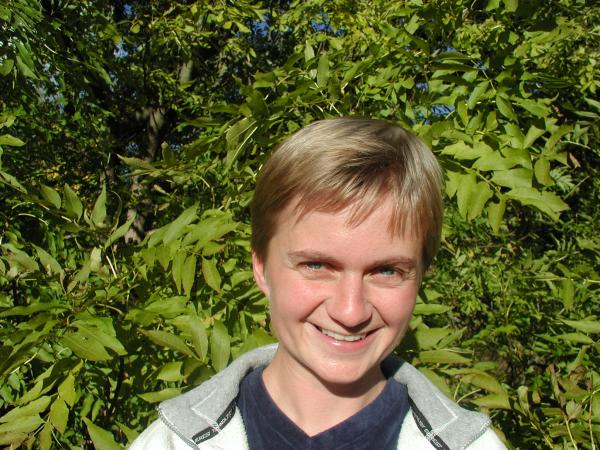 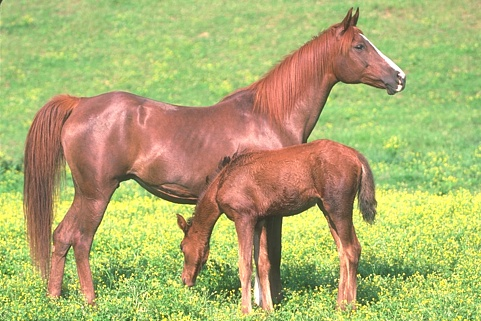 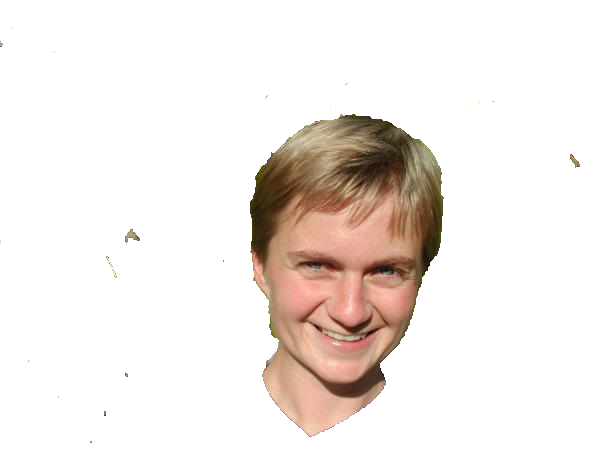 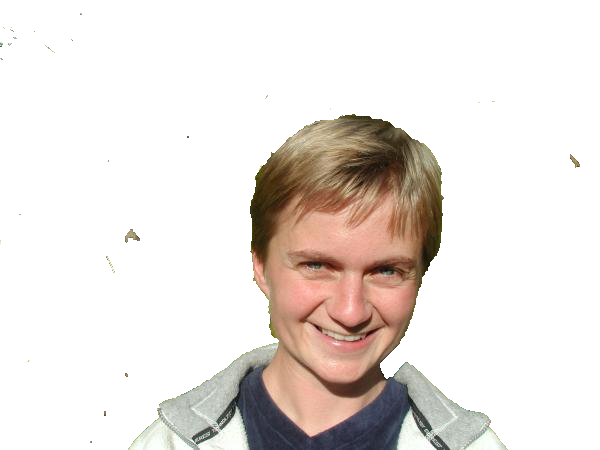 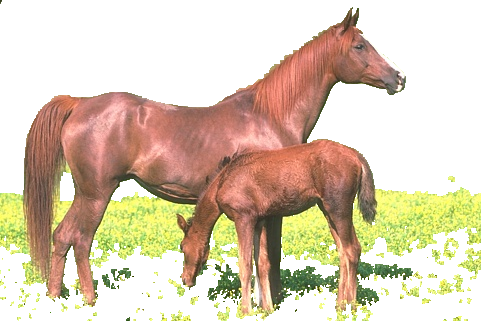 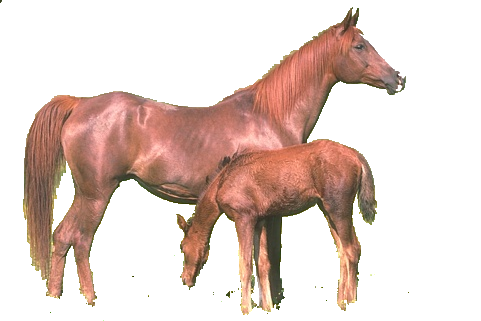 E=1.410×106
E=2.41×106
E=2.37×106
E=1.39×106
BCD minimization of                       converges to a local minimum
(interactivity a la “snakes”)
Iterative learning of color models(could be used for more than 2 labels                           )
Unsupervised segmentation [Zhu&Yuille, 1996]
using level sets + merging heuristic
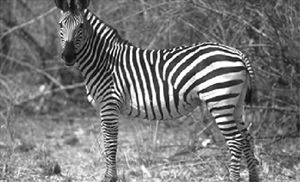 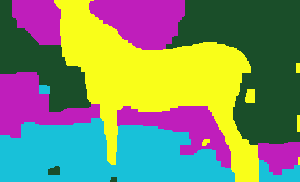 iterate segmentation
and model re-estimation
until convergence
initialize models  q0  , q1  , q2  , ...  
from many randomly sampled boxes
models compete, stable result if sufficiently many
Iterative learning of color models(could be used for more than 2 labels                           )
Unsupervised segmentation [Delong et al., 2012]
using a-expansion (graph-cuts)
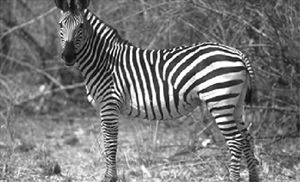 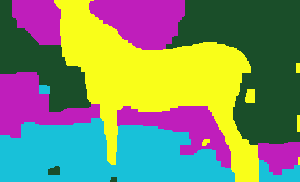 iterate segmentation
and model re-estimation
until convergence
initialize models  q0  , q1  , q2  , ...  
from many randomly sampled boxes
models compete, stable result if sufficiently many
Iterative learning of other models(could be used for more than 2 labels                           )
Geometric multi-model fitting [Isack et al., 2012]
using a-expansion (graph-cuts)
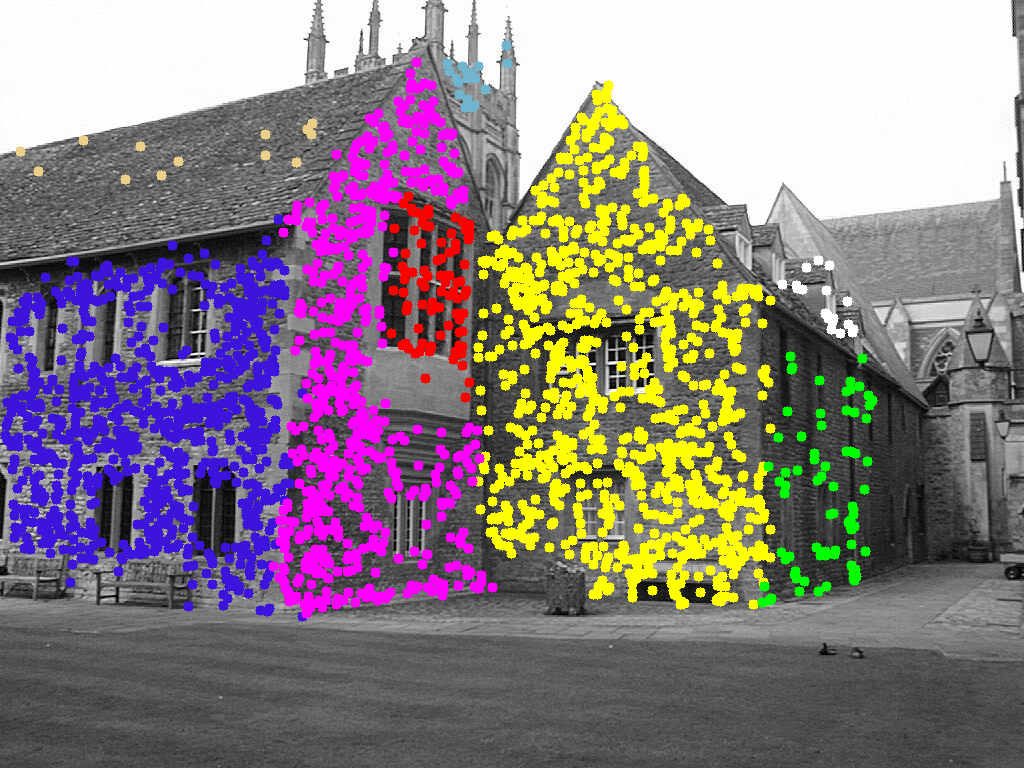 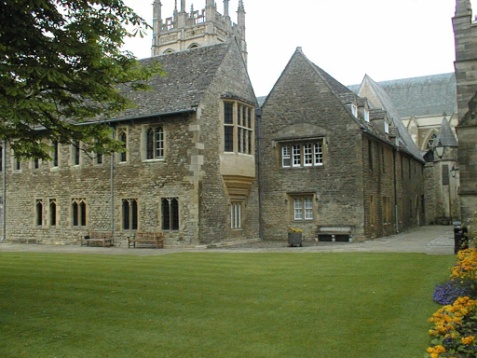 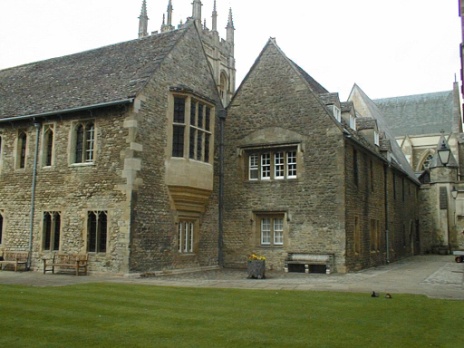 initialize plane models  q0  , q1  , q2  , ...  
from many randomly sampled SIFT matches
in 2 images of the same scene
iterate segmentation
and model re-estimation
until convergence
models compete, stable result if sufficiently many
Iterative learning of other models(could be used for more than 2 labels                           )
Geometric multi-model fitting [Isack et al., 2012]
using a-expansion (graph-cuts)
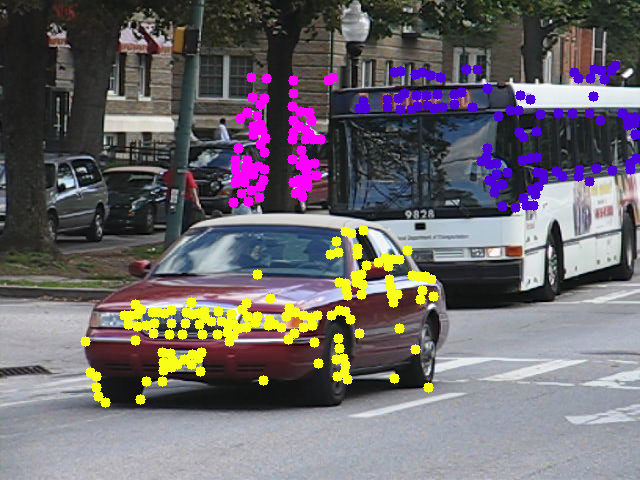 VIDEO
initialize Fundamental matrices  q0  , q1  , q2  , ...  
from many randomly sampled SIFT matches
in 2 consecutive frames in video
iterate segmentation
and model re-estimation
until convergence
models compete, stable result if sufficiently many
From color model estimationto entropy and color consistency
global optimization in  One Cut
[Tang et al. ICCV 2013]
Interpretation of log-likelihoods: entropy of segment intensities
pixels of color i  in  S
S1
where    q = {p1 , p2 , ... , pn }
S2
given distribution 
of intensities
=
=
Si
S3
S5
S4
S
H(S|q )
cross entropy 
of  distribution  pS  w.r.t. q
probability of 
intensity  i  in  S
distribution of intensities
observed at S
Interpretation of log-likelihoods: entropy of segment intensities
joint estimation of S and color models
[Rother et al., SIGGRAPH’04, ICCV’09]
cross-entropy
entropy
Note:   H(P|Q)  H(P)  for any two distributions (equality when Q=P)
entropy of
intensities in
entropy of
intensities in
minimization of segments entropy
[Tang et al, ICCV 2013]
Interpretation of log-likelihoods: entropy of segment intensities
[Rother et al., SIGGRAPH’04, ICCV’09]
mixed optimization
cross-entropy
entropy
Note:   H(P|Q)  H(P)  for any two distributions (equality when Q=P)
entropy of
intensities in
entropy of
intensities in
binary optimization
[Tang et al, ICCV 2013]
Interpretation of log-likelihoods: entropy of segment intensities
cross-entropy
entropy
Note:   H(P|Q)  H(P)  for any two distributions (equality when Q=P)
entropy of
intensities in
entropy of
intensities in
common energy for categorical clustering, e.g. [Li et al. ICML’04]
Minimizing entropy of segments intensities (intuitive motivation)
break image into two coherent segments 
with low entropy of intensities
high  entropy segmentation
low entropy segmentation
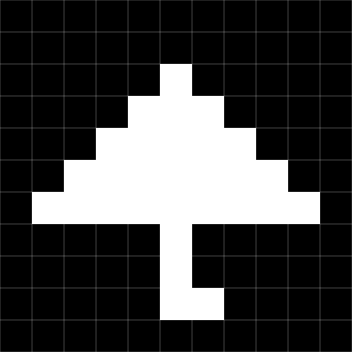 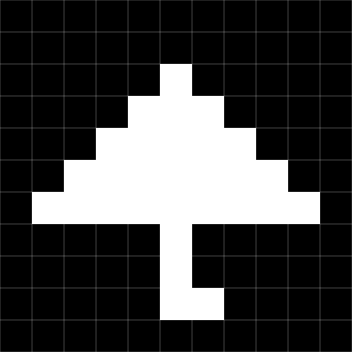 S
S
S
S
S
S
S
S
unsupervised image segmentation (like in Chan-Vese)
Minimizing entropy of segments intensities (intuitive motivation)
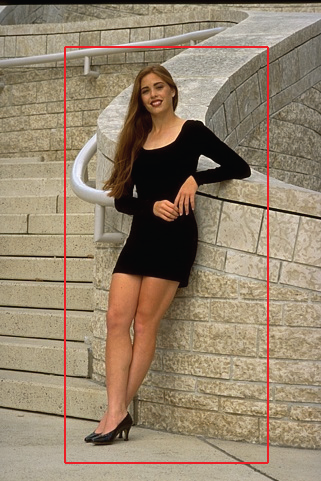 S
break image into two coherent segments 
with low entropy of intensities
S
S
S
more general than Chan-Vese  (colors can vary within each segment)
From entropyto color consistency
all pixels W = Wi
W2
W1
Wi
W5
W4
W3
Minimization of entropy encourages 
pixels  Wi    of the same color bin  i
to be segmented together
(proof: see next page)
[Speaker Notes: Grabcut energy is NP-hard and is therefore optimized iteratively, resulting in local minimum.
Analysis of the energy shows that it can be decomposed into three terms:
Volume Balancing – which is supermodular and therefore NP-hard
Color separation – which is submodular and easy to optimize 
Boundary length – easy to optimize as well.

We propose to replace the NP-hard term with application dependent unary terms
And advocate an even simpler color separation term.
The resulting energy is submodular and global minimum is guaranteed in one graph-cut.

We show state-of-the art results in several applications.]
From entropyto color consistency
Si = SWi
Si
Si
S
S
|S|
|S|
volume 
balancing
pixels in each color bin  i   
prefer  to be together 
(either inside object 
or background)
color consistency
|Si|
|S|
|W|
|Wi|
0
|Wi|/2
0
|W|/2
[Speaker Notes: Grabcut energy is NP-hard and is therefore optimized iteratively, resulting in local minimum.
Analysis of the energy shows that it can be decomposed into three terms:
Volume Balancing – which is supermodular and therefore NP-hard
Color separation – which is submodular and easy to optimize 
Boundary length – easy to optimize as well.

We propose to replace the NP-hard term with application dependent unary terms
And advocate an even simpler color separation term.
The resulting energy is submodular and global minimum is guaranteed in one graph-cut.

We show state-of-the art results in several applications.]
From entropyto color consistency
Si = SWi
segmentation  S
with better
color consistency
S
S
volume 
balancing
pixels in each color bin  i   
prefer  to be together 
(either inside object 
or background)
color consistency
|Si|
|S|
|W|
|Wi|
0
|Wi|/2
0
|W|/2
[Speaker Notes: Grabcut energy is NP-hard and is therefore optimized iteratively, resulting in local minimum.
Analysis of the energy shows that it can be decomposed into three terms:
Volume Balancing – which is supermodular and therefore NP-hard
Color separation – which is submodular and easy to optimize 
Boundary length – easy to optimize as well.

We propose to replace the NP-hard term with application dependent unary terms
And advocate an even simpler color separation term.
The resulting energy is submodular and global minimum is guaranteed in one graph-cut.

We show state-of-the art results in several applications.]
From entropyto color consistency
Si = SWi
In many applications, this term 
can be either dropped or replaced with simple unary ballooning
[Tang et al. ICCV 2013]
Graph-cut constructions
for similar cardinality terms
(for  superpixel consistency)
[Kohli et al. IJCV’09]
S
S
convex function of
cardinality  |S|
(non-submodular)
concave function of
cardinality  |Si|
(submodular)
volume 
balancing
pixels in each color bin  i   
prefer  to be together 
(either inside object 
or background)
color consistency
|Si|
|S|
|W|
|Wi|
0
|Wi|/2
0
|W|/2
[Speaker Notes: Grabcut energy is NP-hard and is therefore optimized iteratively, resulting in local minimum.
Analysis of the energy shows that it can be decomposed into three terms:
Volume Balancing – which is supermodular and therefore NP-hard
Color separation – which is submodular and easy to optimize 
Boundary length – easy to optimize as well.

We propose to replace the NP-hard term with application dependent unary terms
And advocate an even simpler color separation term.
The resulting energy is submodular and global minimum is guaranteed in one graph-cut.

We show state-of-the art results in several applications.]
From entropyto color consistency
L1 color separation
works better in practice
[Tang et al. ICCV 2013]
In many applications, this term 
can be either dropped or replaced with simple unary ballooning
[Tang et al. ICCV 2013]
(also, simpler construction)
convex function of
cardinality  |S|
(non-submodular)
|Si|
volume 
balancing
boundary smoothness
color consistency
|Si|
|S|
|W|
|Wi|
0
|Wi|/2
0
|W|/2
connect pixels in each color bin
to corresponding auxiliary nodes
[Speaker Notes: Grabcut energy is NP-hard and is therefore optimized iteratively, resulting in local minimum.
Analysis of the energy shows that it can be decomposed into three terms:
Volume Balancing – which is supermodular and therefore NP-hard
Color separation – which is submodular and easy to optimize 
Boundary length – easy to optimize as well.

We propose to replace the NP-hard term with application dependent unary terms
And advocate an even simpler color separation term.
The resulting energy is submodular and global minimum is guaranteed in one graph-cut.

We show state-of-the art results in several applications.]
smoothness + color consistency
One Cut 
     [Tang, et al., ICCV’13]
box segmentation
linear 
ballooning
inside the box
guaranteed global minimum
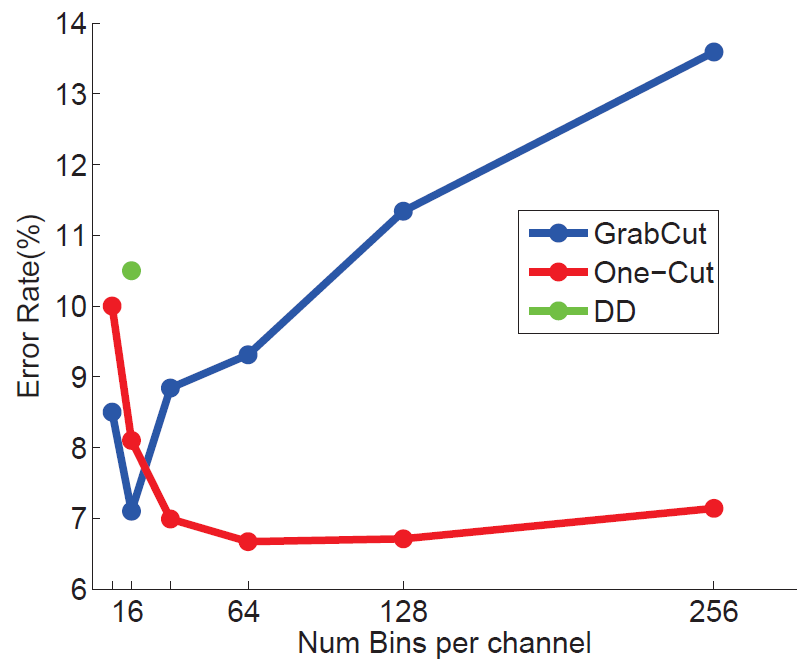 Grabcut is 
sensitive to bin size
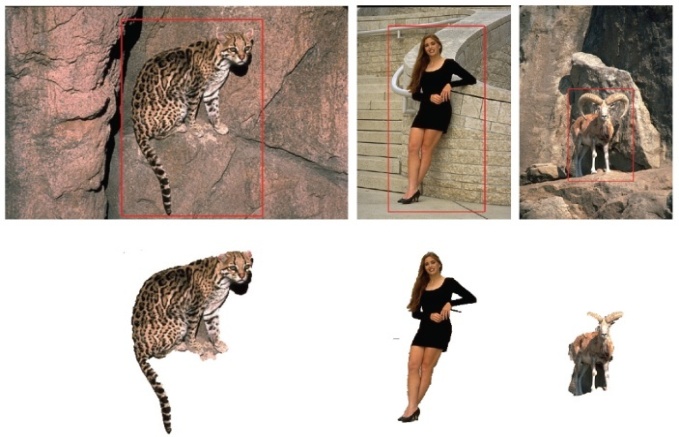 connect pixels in each color bin
to corresponding auxiliary nodes
smoothness + color consistency
One Cut 
     [Tang, et al., ICCV’13]
box segmentation
linear 
ballooning
inside the box
guaranteed global minimum
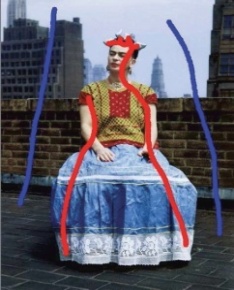 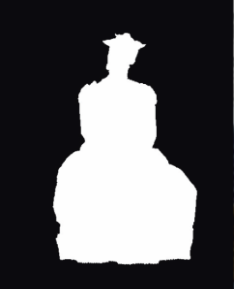 ballooning from 
hard constraints
from seeds
saliency-based segmentation
linear
ballooning from
saliency measure
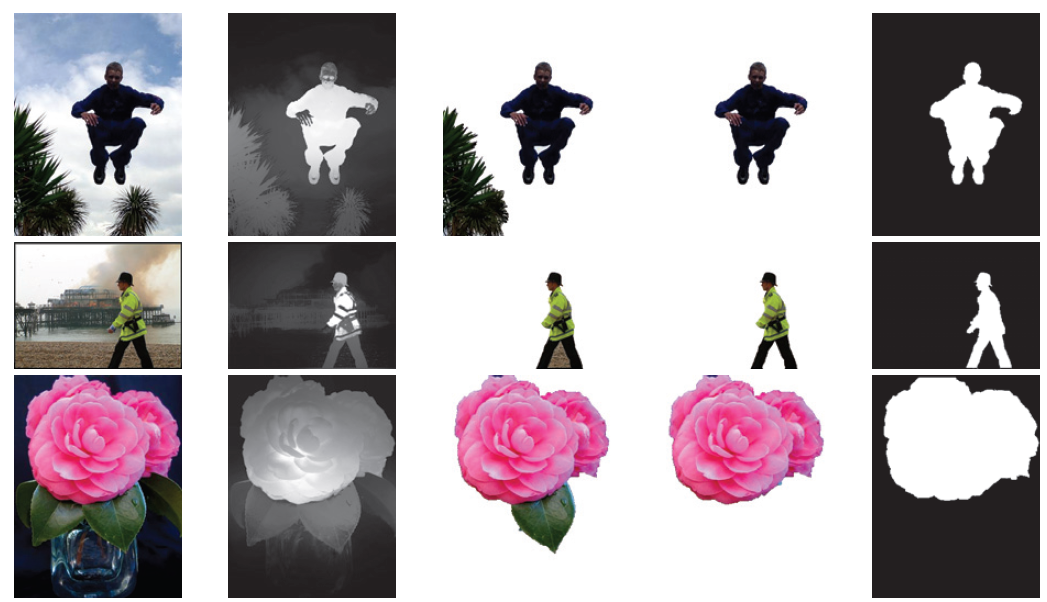 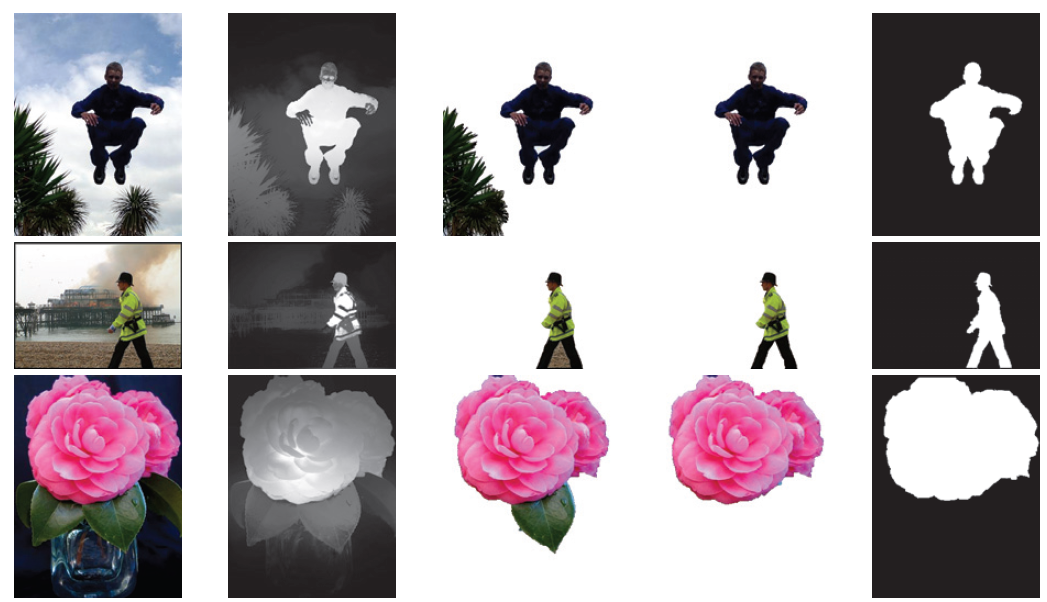 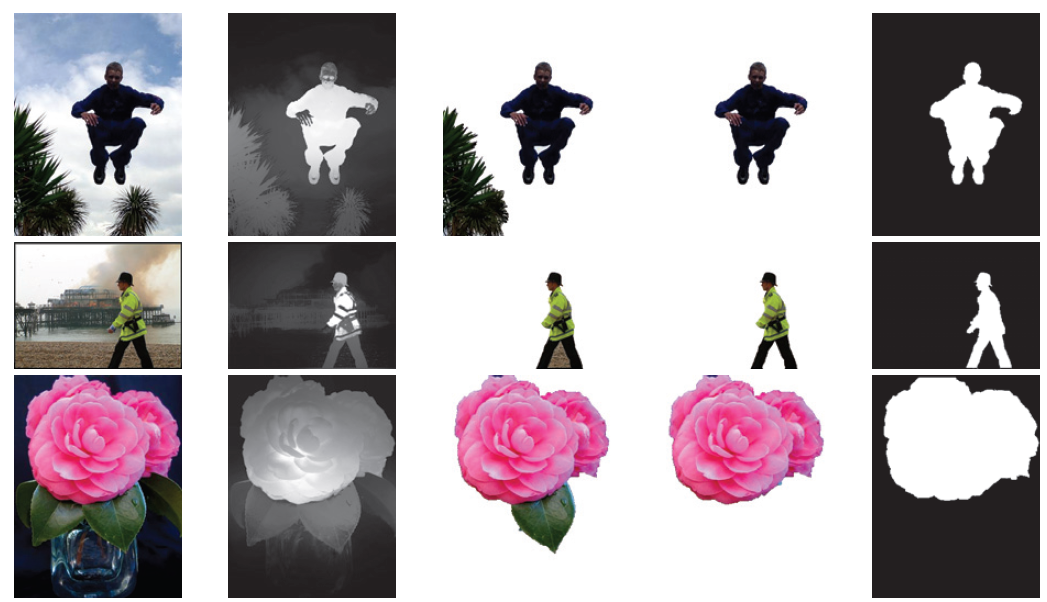 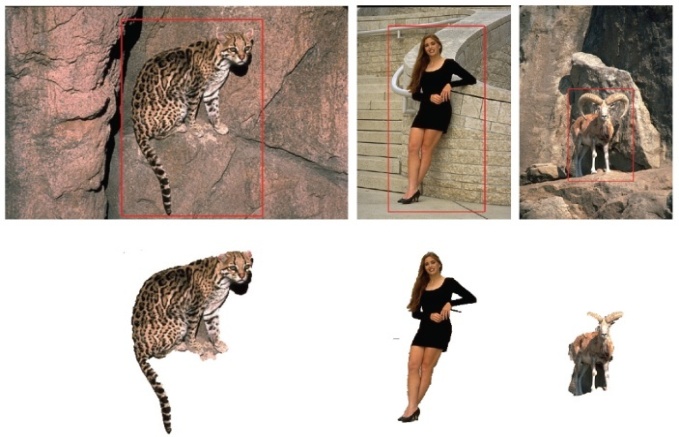 connect pixels in each color bin
to corresponding auxiliary nodes
photo-consistency + smoothness + color consistency
Color consistency can be integrated into 
   binary stereo
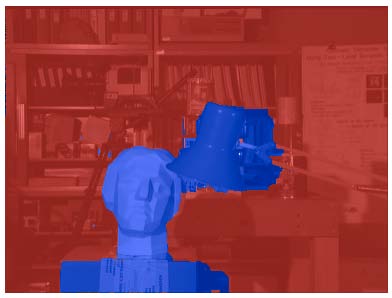 photo-consistency+smoothness
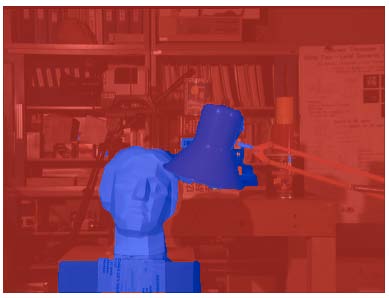 + color consistency
connect pixels in each color bin
to corresponding auxiliary nodes
Approximating: - Convex cardinality potentials- Distribution consistency - Other high-order region terms
General Trust Region Approach(overview)
hard
submodular
(easy)
Trust region
1st-order approximation for H(S)
[Speaker Notes: Iterative optimization algorithm
 Approximation  model is constructed near current solution
The model is only “trusted” locally within a small radius  around the current solution – trust region
The approximate model is globally optimized within the current trust region – trust region sub-problem.
The size of the trust region is adjusted]
General Trust Region Approach(overview)
Constrained optimization
     minimize 


Unconstrained Lagrangian Formulation
    minimize
can be approximated with unary terms
[Boykov,Kolmogorov,Cremers,Delong, ECCV’06]
45
Approximating  L2  distance
dp   - signed distance map from C0
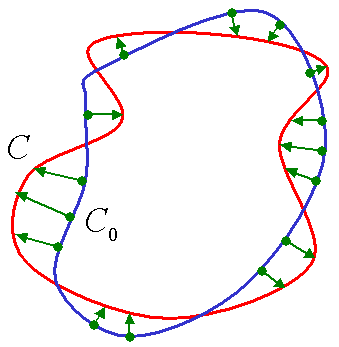 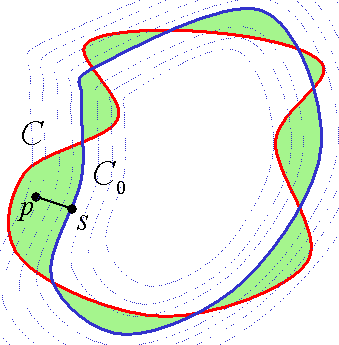 unary potentials [Boykov et al. ECCV 2006]
Trust Region Approximation
Linear approx.
at S0
non-submodular term
submodular terms
0
S0
appearance log-likelihoods
boundary length
volume constraint
trust 
region
S0
submodular
approx.
L2 distance to S0
|S|
Volume Constraint for Vertebrae segmentation
Log-Lik. + length
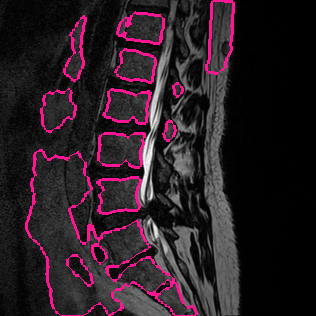 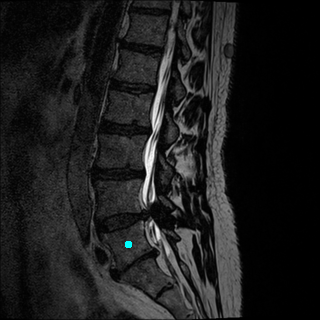 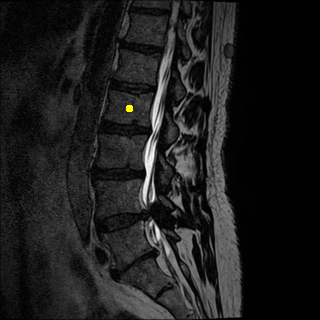 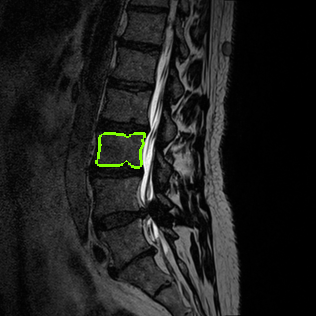 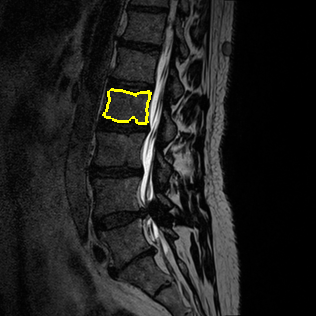 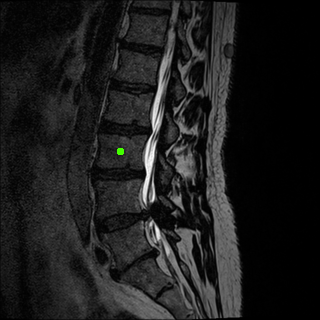 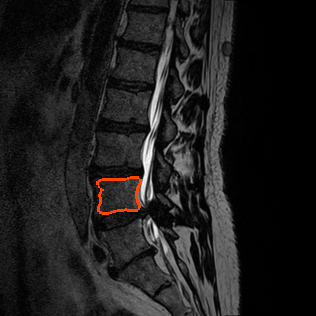 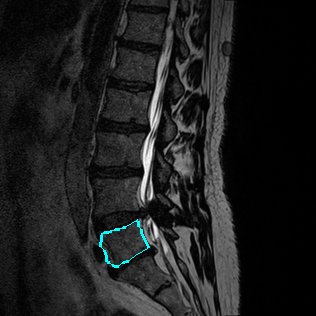 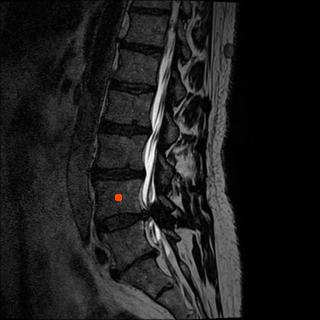 48
Back to entropy-based segmentation
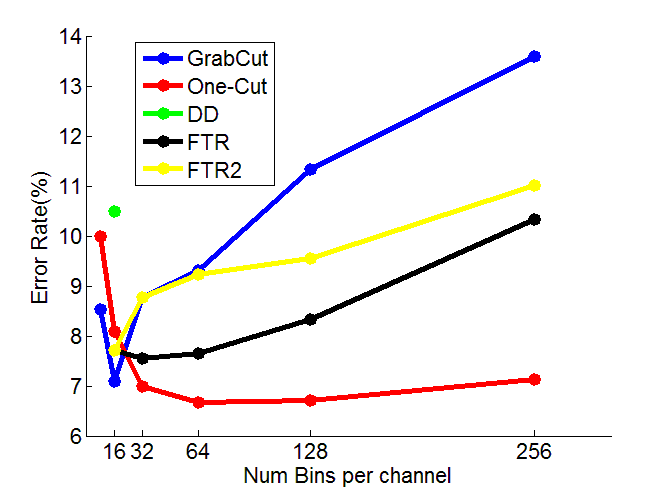 Interactive segmentation with box
Approximations
(local minima near the box)
global minimum
boundary smoothness
non-submodular term
submodular terms
volume 
balancing
color consistency
+
+
|Si|
|S|
|W|
|Wi|
0
|Wi|/2
0
|W|/2
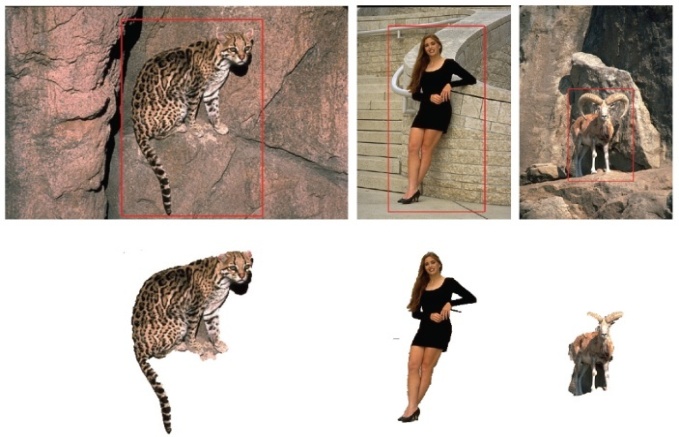 Trust Region Approximation
Surprisingly, TR outperforms QPBO, DD, TRWS, BP, etc. 
on many high-order [CVPR’13] and/or 
non-submodular problems [arXiv13]
Curvature
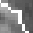 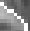 Pair-wise smoothness: limitations
discrete metrication errors
resolved by higher connectivity
continuous convex formulations
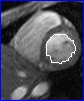 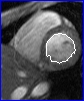 4-neighborhood
8-neighborhood
52
Pair-wise smoothness: limitations
boundary over-smoothing     (a.k.a. shrinking bias)
S
53
Pair-wise smoothness: limitations
boundary over-smoothing     (a.k.a. shrinking bias)
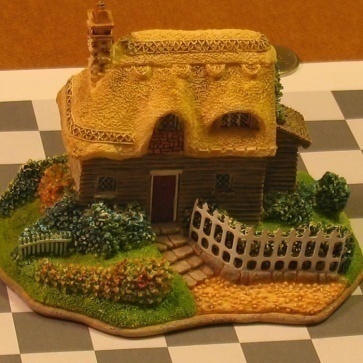 needs higher-order smoothness
curvature
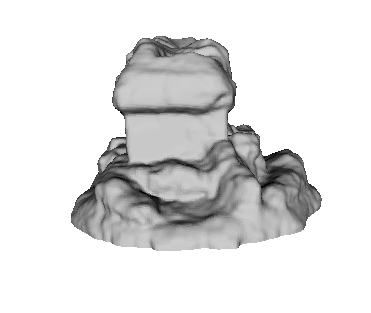 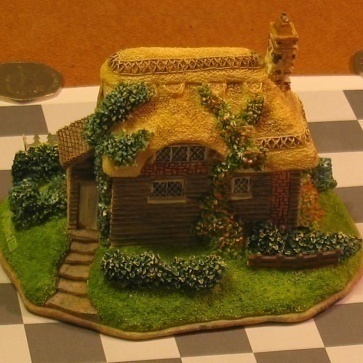 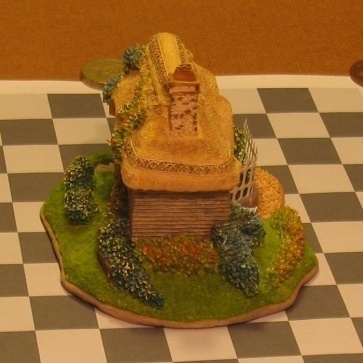 multi-view reconstruction 
[Vogiatzis et al. 2005]
54
Higher-order smoothness & curvature for discrete regularization
Geman and Geman 1983           (line process, simulated annealing)

Second-order stereo and surface reconstruction
Li & Zuker 2010                          (loopy belief propagation)
Woodford et al. 2009                (fusion of proposals, QPBO)
Olsson et al. 2012-13                (fusion of planes, nearly submodular)

Curvature in segmentation: 
Schoenemann et al. 2009       (complex, LP relaxation, many extra variables) 
Strandmark & Kahl 2011         (complex, LP relaxation,…)
El-Zehiry & Grady 2010           (grid, 3-clique, only 90 degree accurate, QPBO)
Shekhovtsov et al.  2012         (grid patches, approximately learned, QPBO)
Olsson et al. 2013          (grid patches, integral geometry, partial enumeration)
Nieuwenhuis et al 2014?      (grid, 3-cliques, integral geometry, trust region)
this talk
practical !
good approximation of curvature, better and faster optimization
the rest of the talk:
Absolute curvature regularization on a grid
[Olsson, Ulen, Boykov, Kolmogorov  -  ICCV 2013]


Squared curvature regularization on a grid
      [Nieuwenhuis, Toppe, Gorelick, Veksler, Boykov  -  arXiv 2013]
Absolute Curvature
Motivating example: for any convex shape
S
S
no shrinking bias
thin structures
Absolute Curvature
easy to estimate
via approximating
polygons
q
polygons also work for |k|p
[Bruckstein et al. 2001]
curvature on a cell complex
(standard geometry)
4- or 3-cliques on a cell complex
3p/4
p/2
Schoenemann et al. 2009 
 Strandmark & Kahl 2011
p/4
solved via LP relaxations
p/2
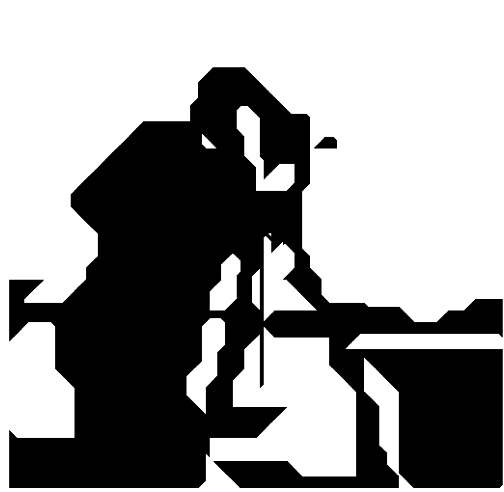 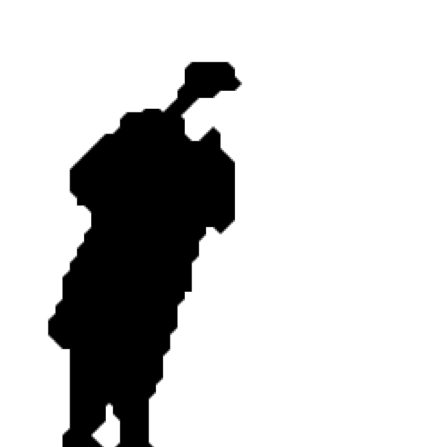 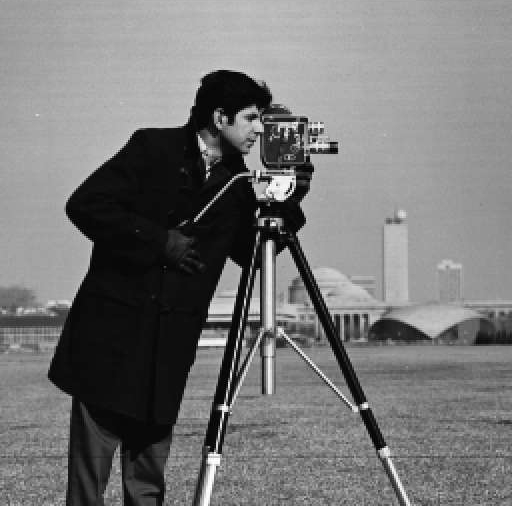 curvature on a cell complex
(standard geometry)
3 cliques are enough for 90 degree accuracy
3p/4
p/2
El-Zehiry & Grady 2010
p/4
solved via QPBO
p/2
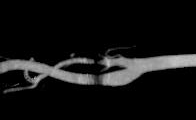 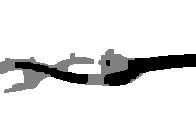 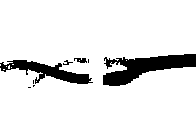 QPBO
QPBO-I
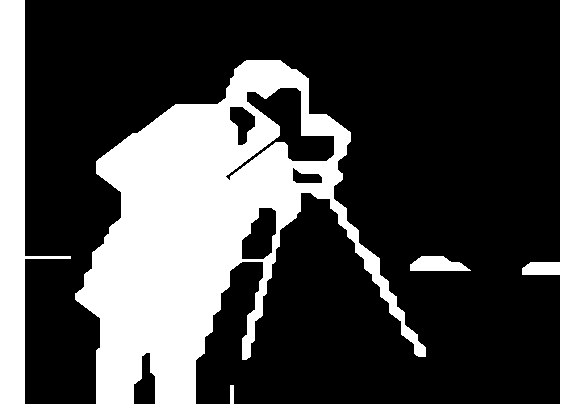 curvature on a cell complex
(standard geometry)
zero gap
3p/4
p/2
0
cell-patch cliques on a complex
Olsson et al., ICCV 2013

partial enumeration + TRWS
p/4
0
0
p/2
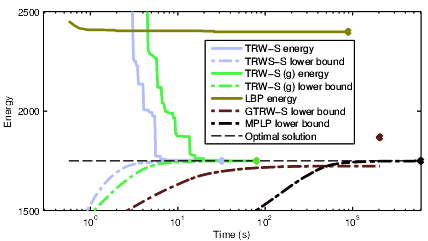 - new graph: patches are nodes
 curvature is a unary potential
P1
P2
P3
patches overlap, need consistency
P4
P5
P6
tighter LP relaxation
reduction to pair-wise  
Constrain Satisfaction Problem
curvature on a cell complex
(standard geometry)
curvature on a pixel grid
(integral geometry)
A+F+G+H = 3p/4
2A+B= p/2
3p/4
p/2
0
0
A
A
H
A
F
B
0
G
p/4
0
0
C
A
0
D
A+C= p/4
0
E
D+E+F = p/2
p/2
F
representative cell-patches
representative pixel-patches
A
B
C
D
E
F
G
H
3p/4
p/2
p/4
p/2
p/2
0
0
0
0
0
0
0
0
0
0
0
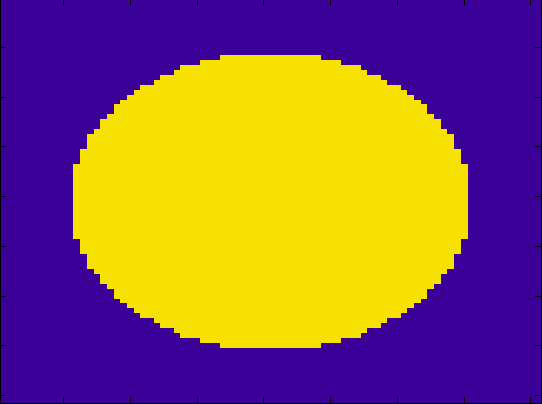 integral approach to absolute curvatureon a grid
2x2 patches
3x3 patches
5x5 patches
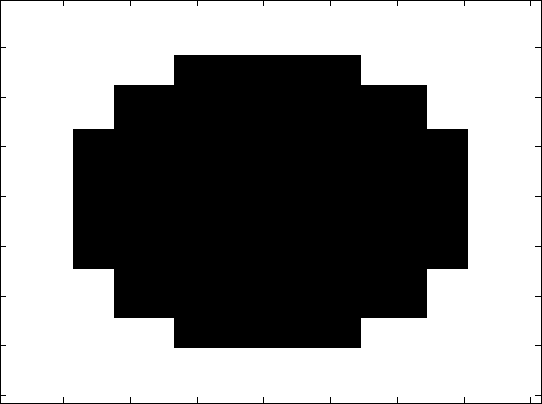 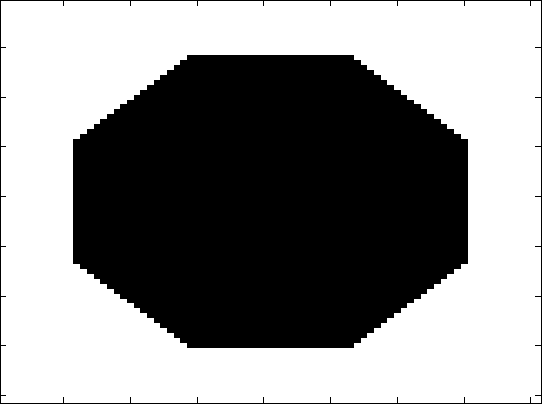 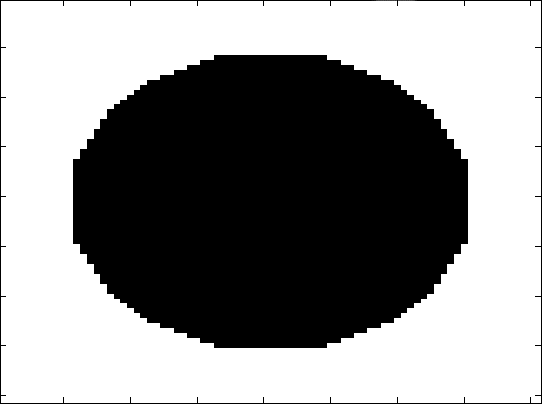 zero gap
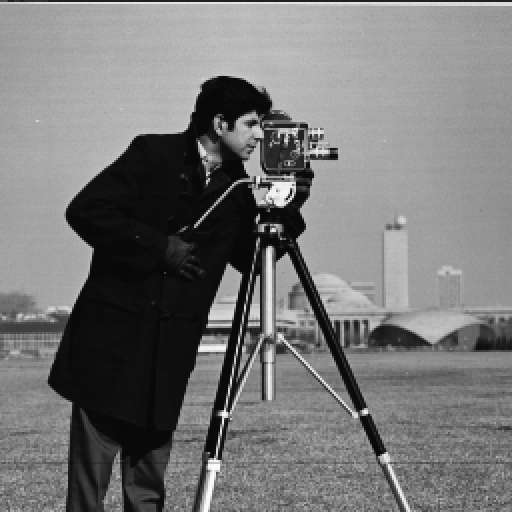 integral approach to absolute curvatureon a grid
2x2 patches
3x3 patches
5x5 patches
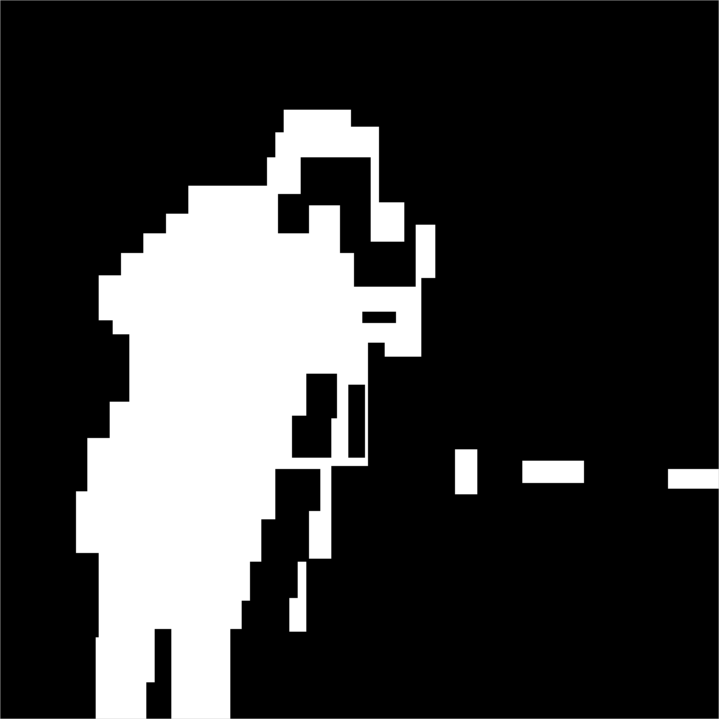 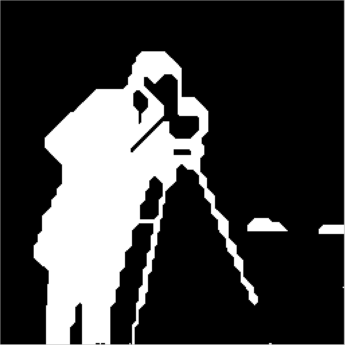 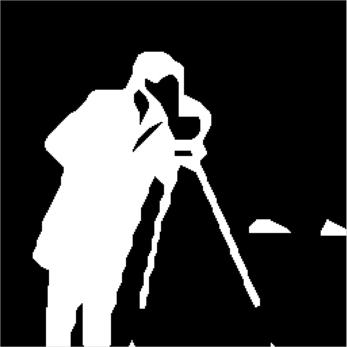 zero gap
Squared Curvature with 3-cliques
Nieuwenhuis et al.,   arXiv 2013
general intuition example
S
3-cliques




with configurations
(0,1,0) and (1,0,1)
p-
S
p
p+
more responses where curvature is higher
…
n-1
…
Δsn
3
n
2
rn
Δqi
n+1
1
n+2
5x5 neighborhood
N
di
Δqi
N-1
…
qi
C
ci
Δqi
n
zoom-in
rn
d
r =1/k
Thus, appropriately weighted 3-cliques estimate squared curvature integral
Experimentalevaluation
r
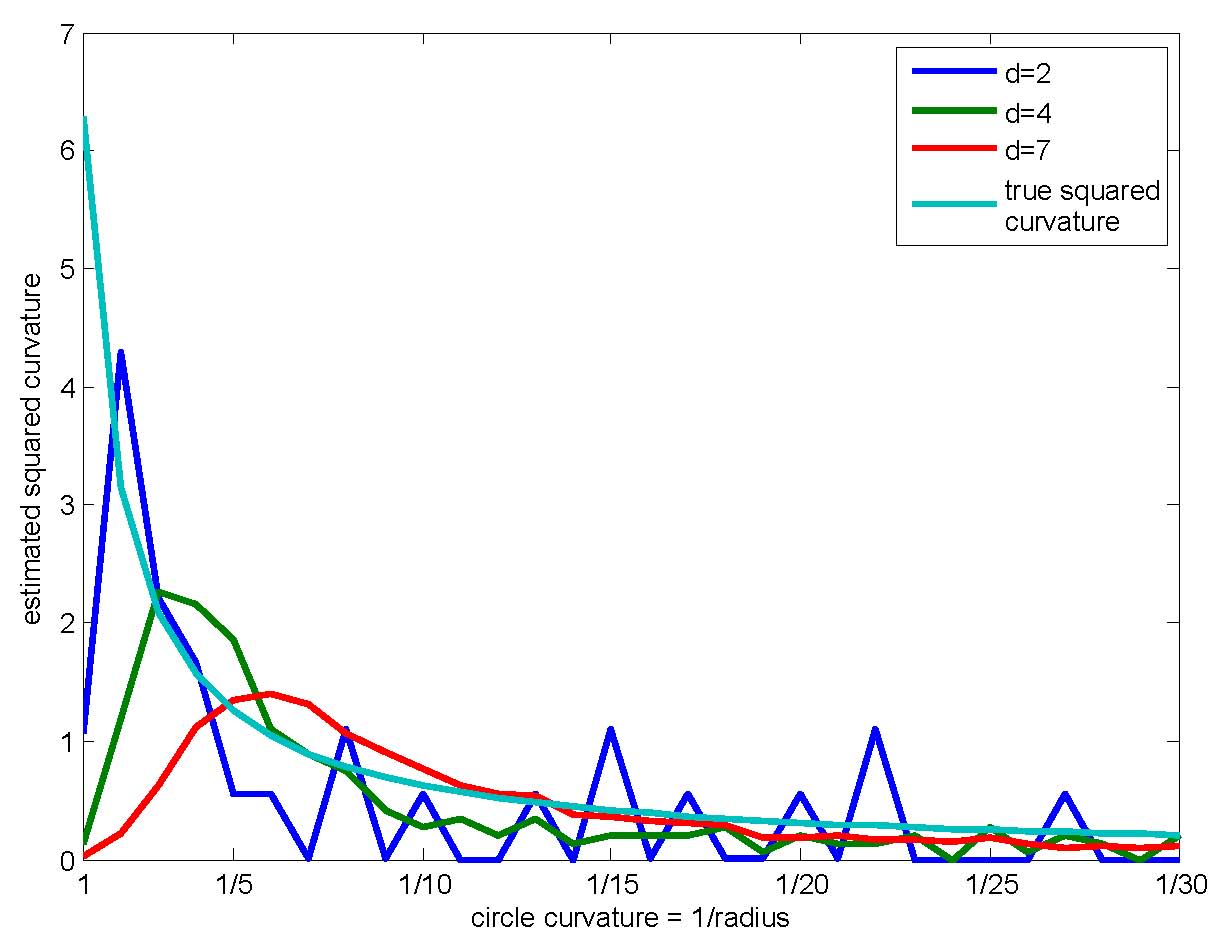 Experimentalevaluation
r
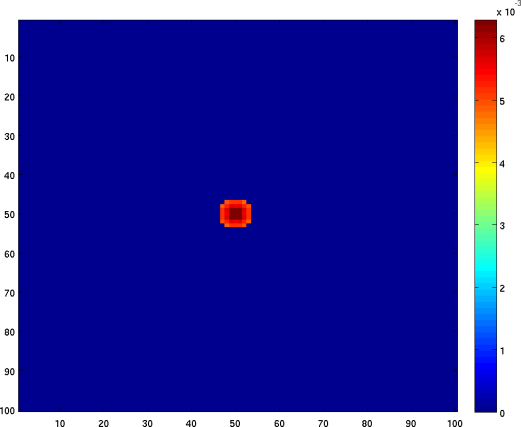 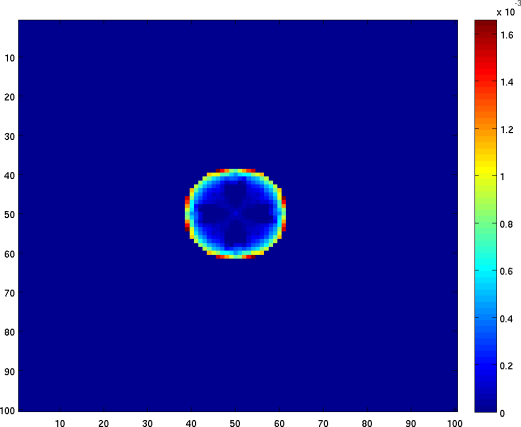 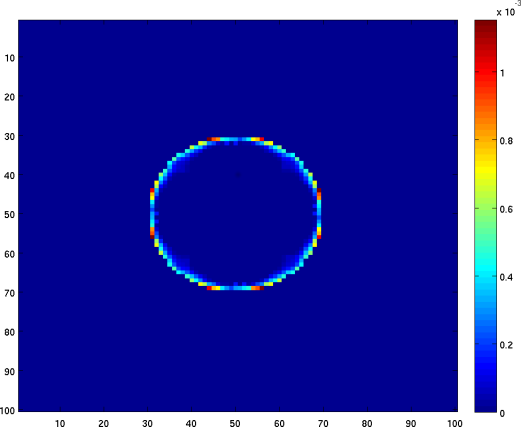 Model is OK on given segments.But, how do we optimize non-submodular 3-cliques (010) and (101)?
Standard trick: convert to non-submodular 
				pair-wise binary optimization
2. Our observation: QPBO does not work 
    (unless non-submodular regularization is very weak)
Fast Trust Region [CVPR13, arXiv]

  uses local submodular approximations
SegmentationExamples
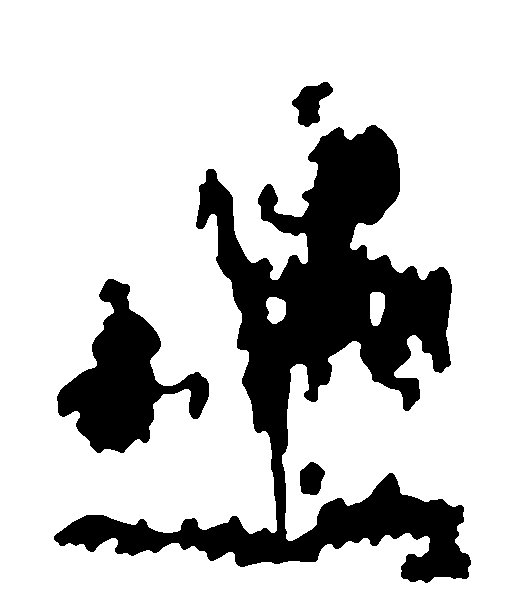 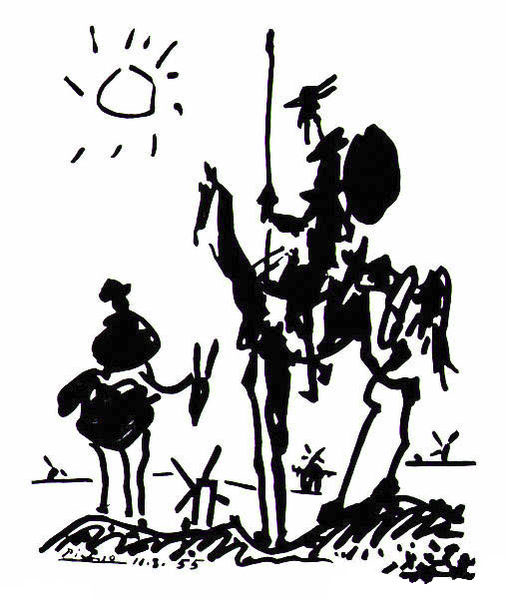 length-based regularization
SegmentationExamples
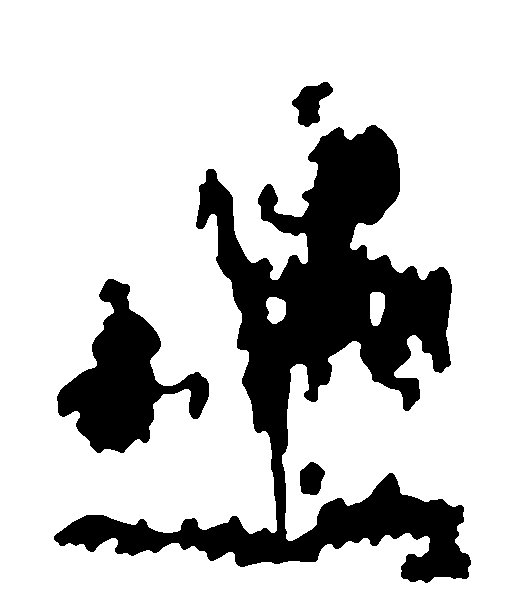 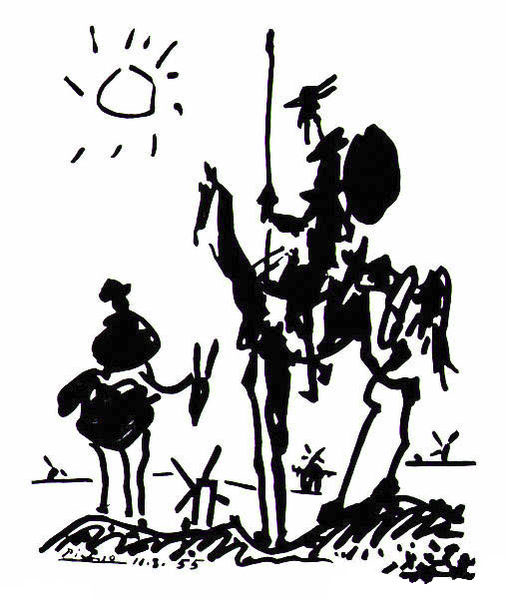 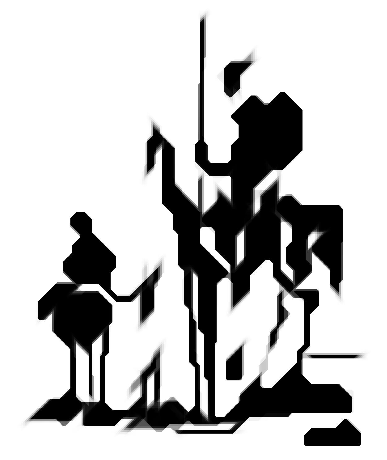 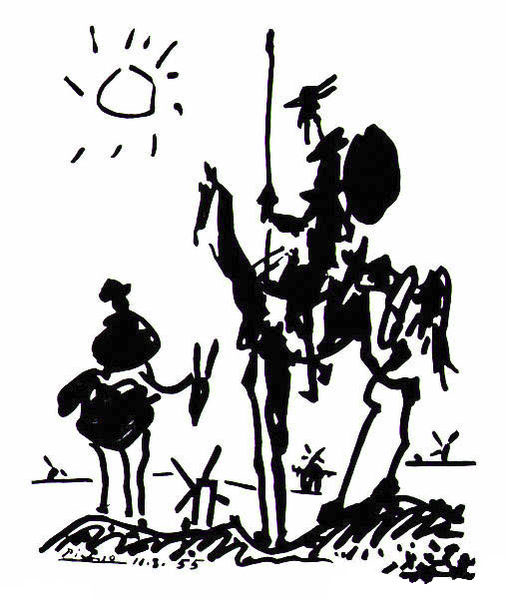 elastica  [Heber,Ranftl,Pock, 2012]
SegmentationExamples
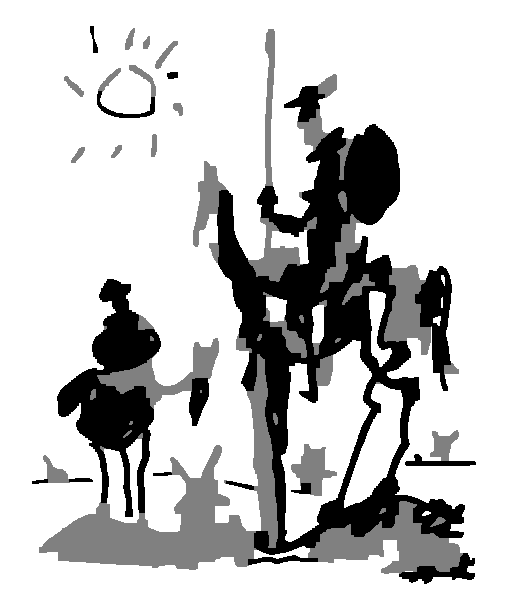 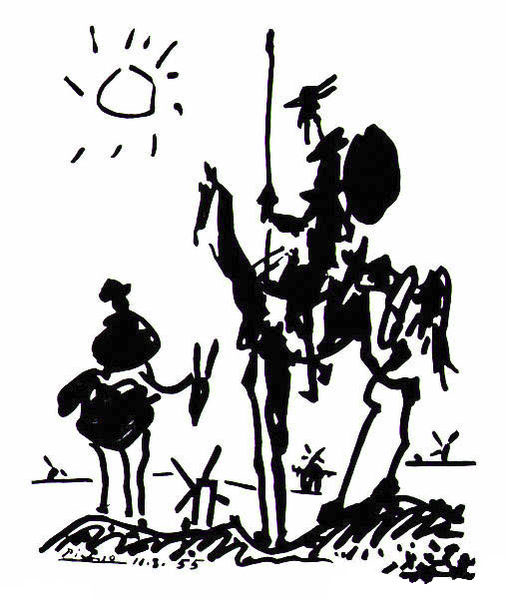 90-degree curvature  [El-Zehiry&Grady, 2010]
7x7 neighborhood
SegmentationExamples
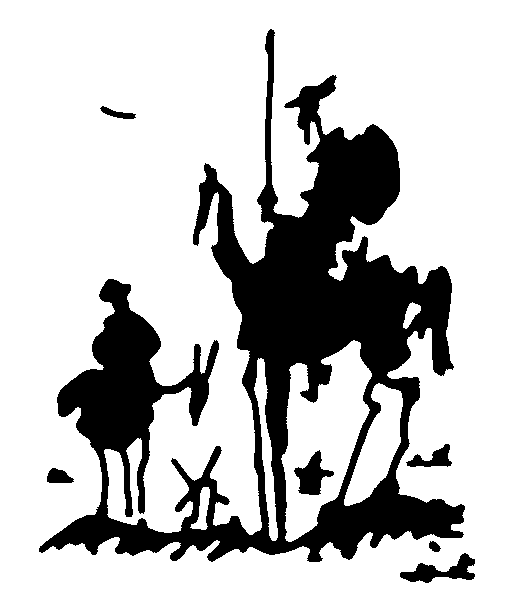 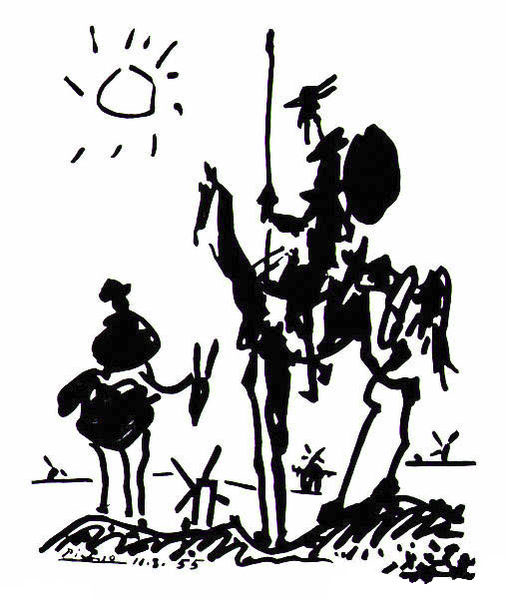 our squared curvature
7x7 neighborhood
SegmentationExamples
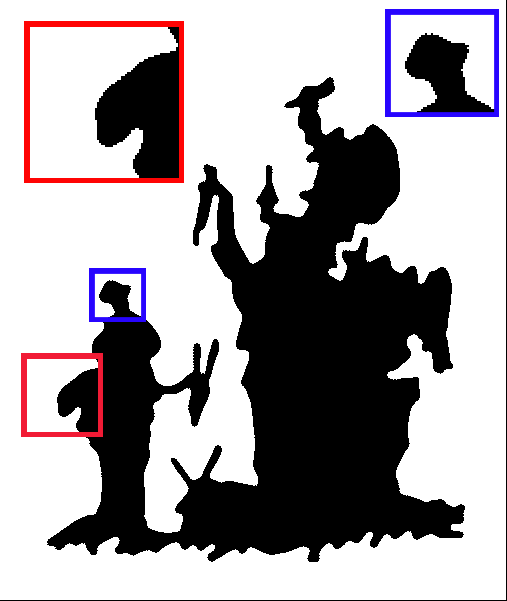 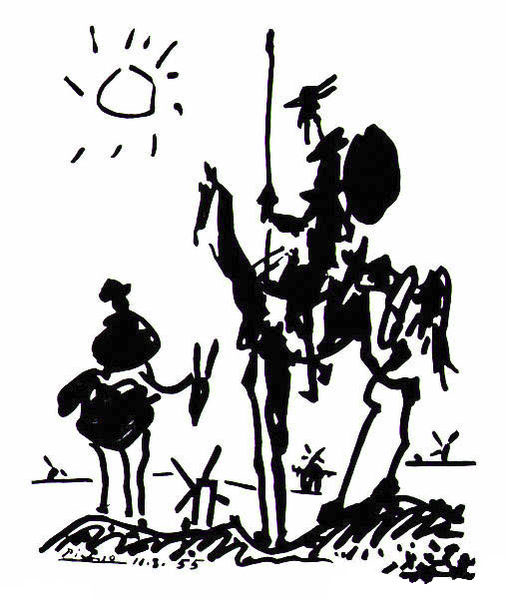 our squared curvature (stronger)
2x2 neighborhood
SegmentationExamples
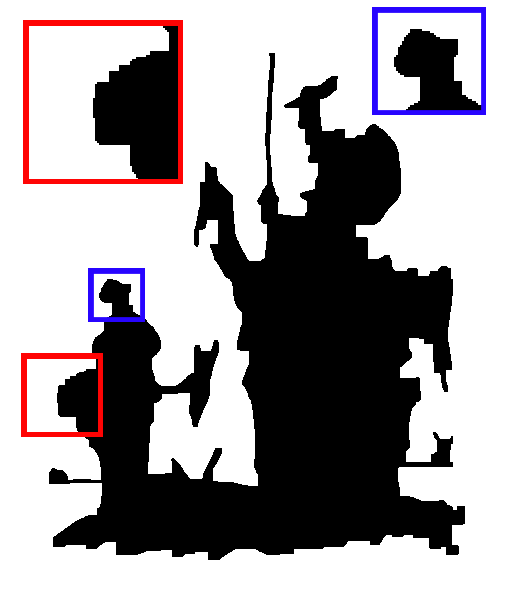 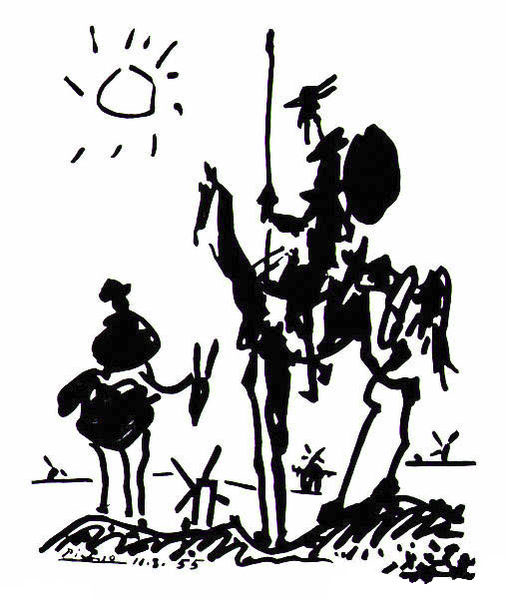 our squared curvature (stronger)
Binary inpainting
length
squared curvature
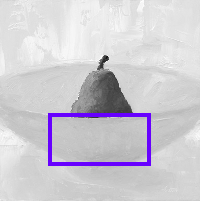 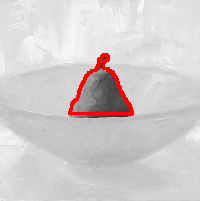 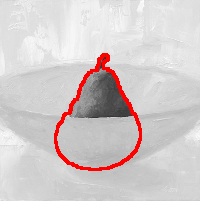 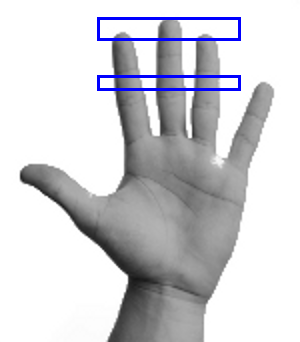 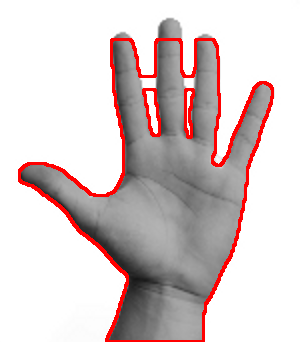 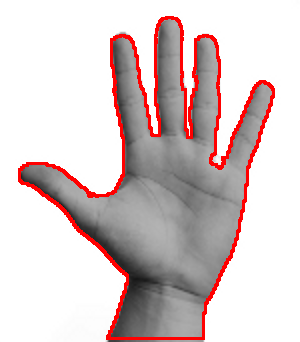 Conclusions
Optimization of Entropy is a useful information- theoretic interpretation of color model estimation
L1 color separation is an easy-to-optimize objective useful in its own right [ICCV 2013]
Global optimization matters:   one cut [ICCV13]
Trust region, auxiliary cuts, partial enumeration
     General approximation techniques
			- for high-order energies [CVPR13]
                       - for non-submodular energies [arXiv’13]
     outperforming state-of-the-art combinatorial optimization methods